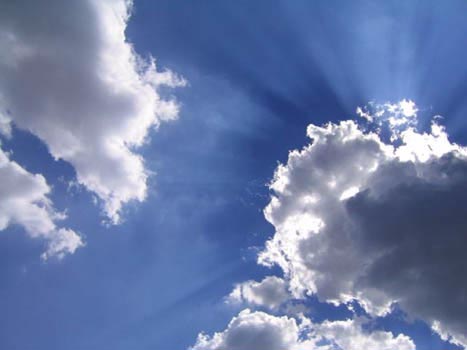 Escultores Peruanos 
de siempre   Nº 12
Gabriela Lavarello de Velaochaga -Perú-  abril 2008
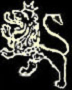 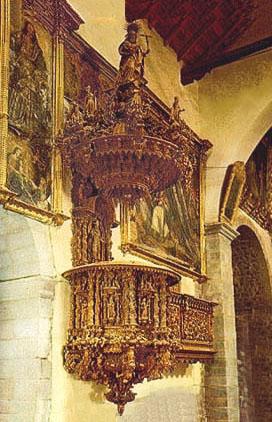 Juan Thomás 
TUYRU  TÚPAC  INGA, 
Cusco   ¿ -1717?


A este artista se le debe la talla del Púlpito de la Iglesia de San Blas del Cusco; finalizado en 1696,  y, considerada como su obra maestra..-----------------En la revista Mundial, de 1928, se publica una foto del esplendoroso púlpito y se lee:-----------------
 «... Pasmo de doctos e ignorantes, de hombres de fé y de excépticos, el púlpito de San Blas es una obra de ebanistería sin igual en el mundo, minucioso tallado, basta manipular un botón de la base, para que todas las figuras que lo ornamentan se muevan como si el artista hubiera soplado vida en cada una de ellas. Aparte, pues, del grabado de la madera, el mecanismo hacen de esta cátedra sacra una de las más preciadas joyas que ha legado el arte religioso de la colonia. Este maravilloso púlpito fué obsequio del ilustre Obispo y filántropo Monseñor Mollinedo a quien el Cuzco le debe la mayoría de sus grandes y magníficas obras de arte...» (sic).   ----
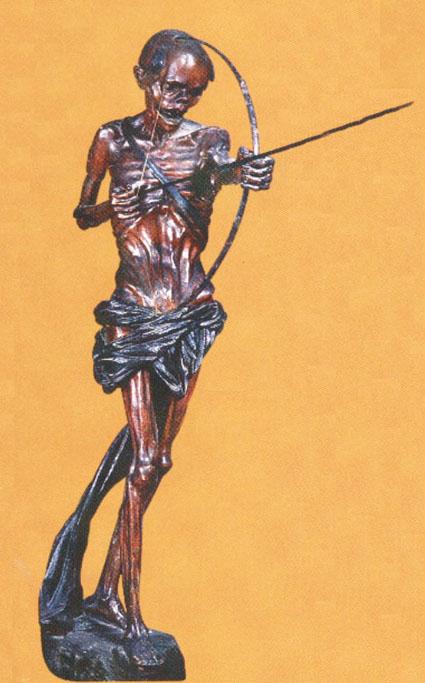 Baltazar Gavilán Lima 1708-1753
La Muerte, 1753
Obra en la Iglesia de San Agustín de Lima.
El Premio Nacional de 
Fomento a la Cultura, 
creado por Ley Nº 9614 de  1942, lleva su nombre.
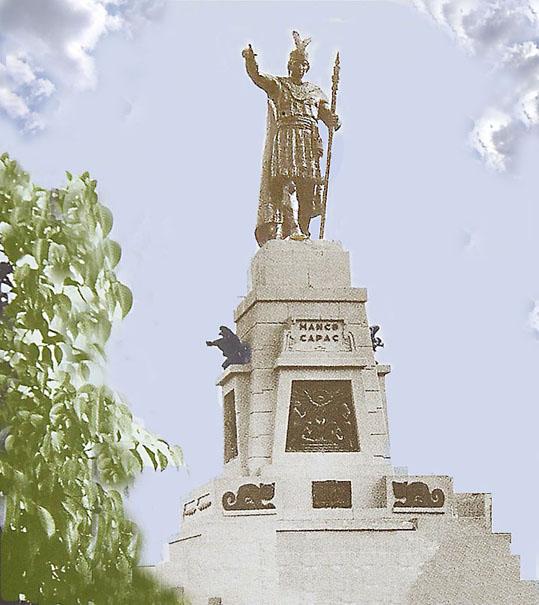 David 
Lozano Lobatón 
 
Lima,1865-1936
Manco Cápac, 1926  
Monumento en la plaza que lleva su  nombre en la Victoria , Lima
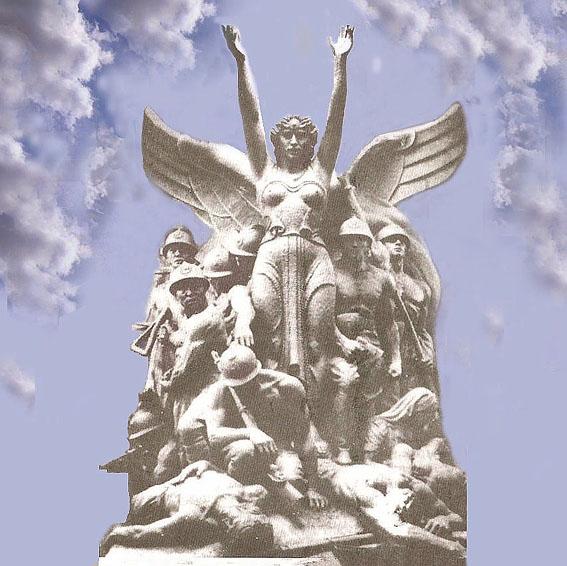 LA GLORIA,
detalle del monumento a los caídos  en la campaña de 1941.
Ubicado en el Campo de Marte de Lima e inaugurado en 1945.
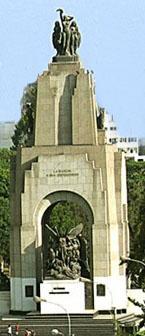 Está considerado y catalogado, en su tiempo, por la Academia Internacional de 
Arte, Ciencia y Literatura de PONTZENcon sede en
Nápoles,Italia,
como el más 
bello de la 
humanidad.
Artemio Ocaña Bejarano
Ancash,1893- Lima 1980.
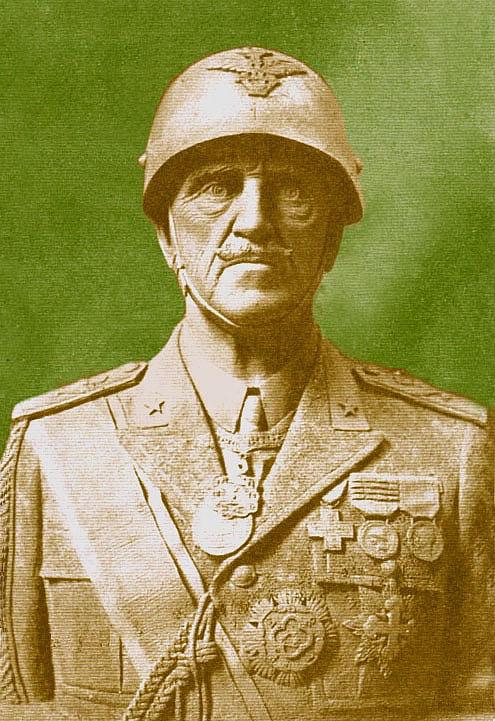 Carlos
 Pazos Gandarillas
Lima, 1894 - 1983
Il Re Imperatore, 1937.
Vittorio Emanuele III (1869-1947) 

Escultura retrato
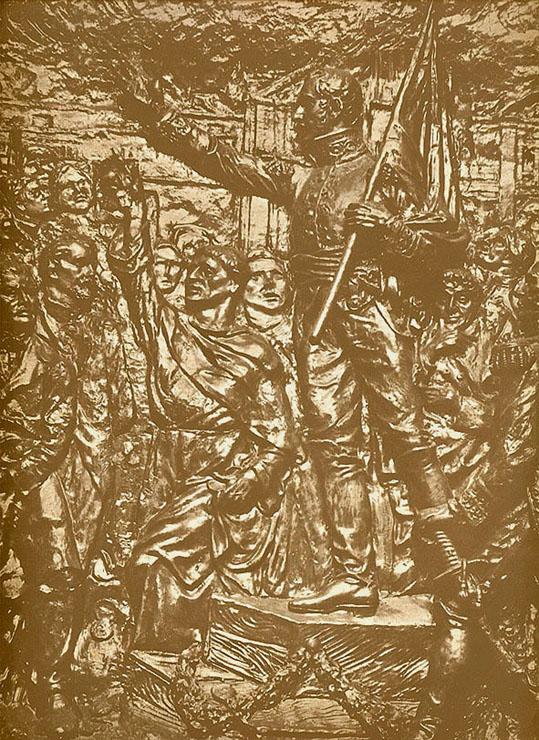 Luis Agurto Olaya

Piura,1896–Lima,1967.
La Independencia.
Bajo relieve en el Congreso Peruano.
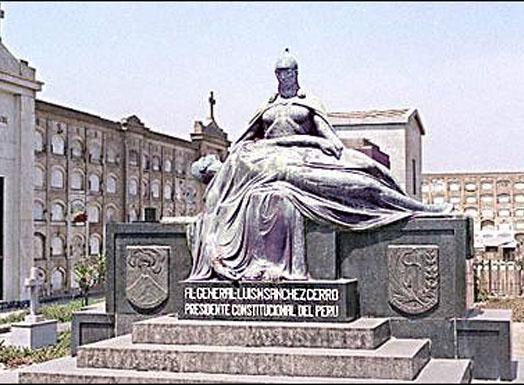 Romano Espinoza Cáceda 
Lima, 1898- 1957.
Tumba  Luis Sánchez Cerro, 1940. 
Ostenta el Premio Nacional de Fomento a la Cultura, Baltazar Gavilán 1949.
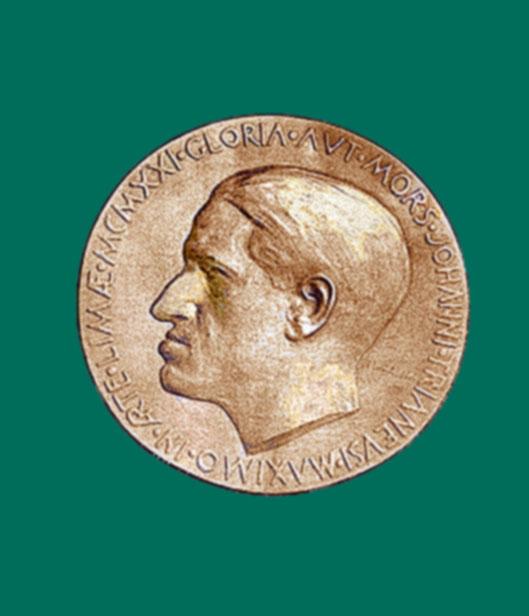 Raúl 
Pro Arteaga 
Lima,  1900-1992.
Medalla a Juan Belmonte, 1921.

Ostenta el Premio Nacional de 
Fomento a la Cultura 
Baltazar Gavilán 1944.
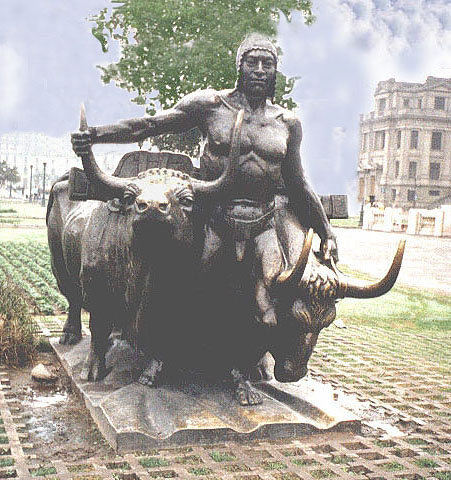 Ismael Pozo Velit 

Huancayo 1905- 
Lima 1959.
Indio con yunta de bueyes
En el Paseo de la República de Lima.
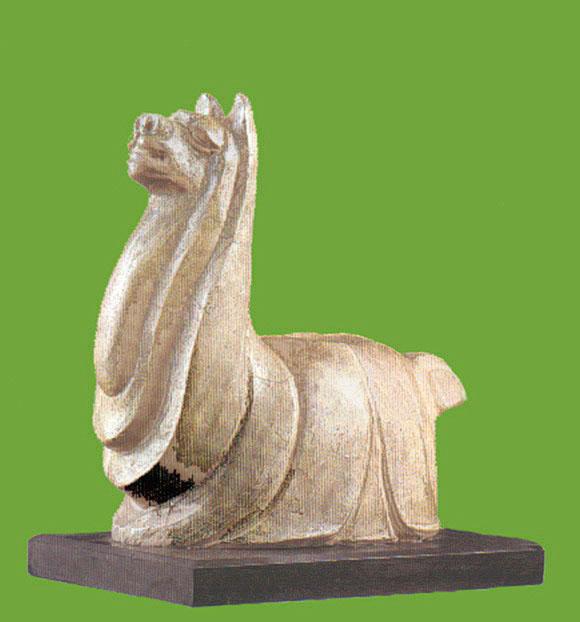 Luis 
Ccosi Salas  
Puno 1910- Lima 2003.
Alpaca.
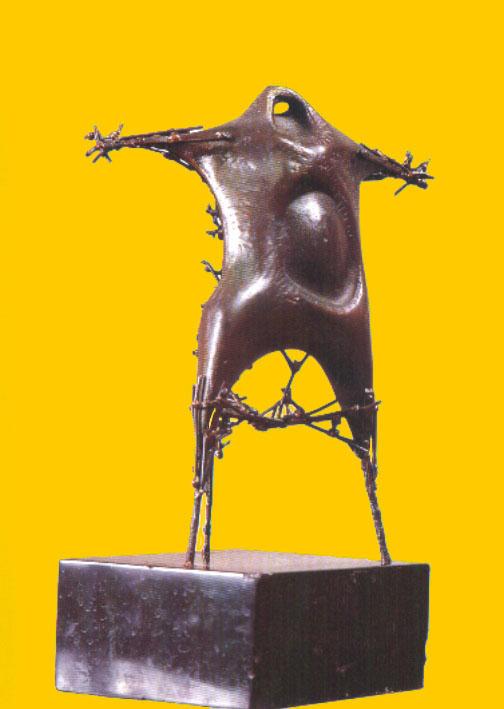 Joaquín 
Roca Rey.   
Lima 1923- Roma 2003.
Sin título, 1957. 

Ostenta el Premio Nacional de Fomento a la Cultura, 
Baltazar Gavilán, 1952.
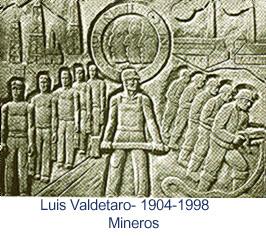 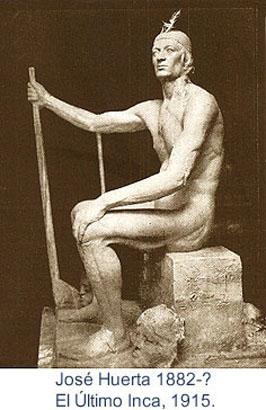 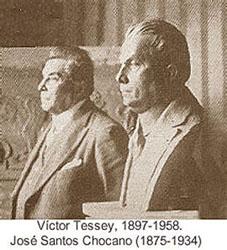 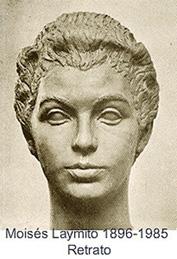 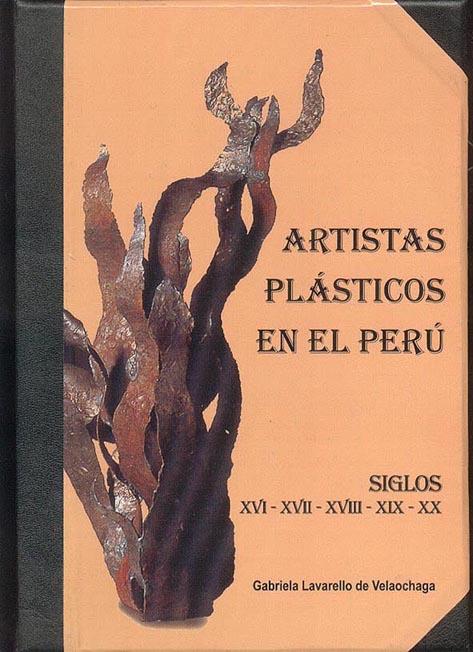 Estos son algunos Artistas que figuran en el Diccionario
Carátula, escultura de Armando Varela Neyra, quien ostenta el Premio Nacional de Escultura Baltazar Gavilán, 1964Lima - Perú.
Hoy es:
*
Son: *
Las imágenes desde el Nº  1  se pueden ver en el Boletín de New York.Clicar, doble, abajo
httphttp://http://wwwhttp://www.http://www.boletindenewyorkhttp://www.boletindenewyork.http://www.boletindenewyork.comhttp://www.boletindenewyork.com/http://www.boletindenewyork.com/ArtistasPlasticoshttp://www.boletindenewyork.com/ArtistasPlasticos.http://www.boletindenewyork.com/ArtistasPlasticos.htm
Responsable del programa  gabygaby715gabygaby715@gabygaby715@cybergabygaby715@cyber.gabygaby715@cyber.comgabygaby715@cyber.com.gabygaby715@cyber.com.br  gabygaby715@gabygaby715@hotmailgabygaby715@hotmail.gabygaby715@hotmail.com